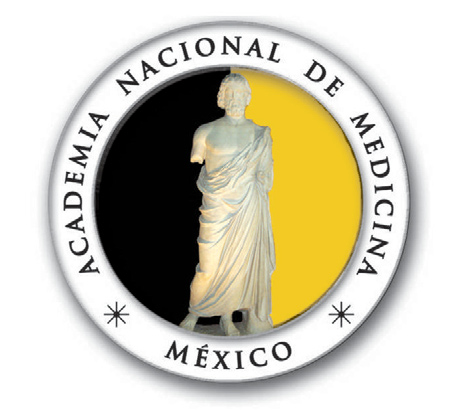 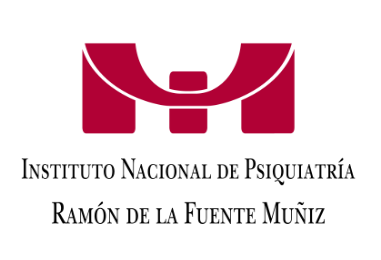 Academia Nacional de Medicina
La comorbilidad en psiquiatría es la regla y no la excepción
12/10/2016
La mortalidad prematura de las personas con enfermedad mental grave
María Elena Medina Mora
Instituto Nacional de Psiquiatría Ramón de la Fuente Muñiz
La mortalidad puede estar subestimada
Depresión
Esquizofrenia
Demencia
Los trastornos mentales son responsables del 32% de todos los días vividos sin salud y solo 1.4% por mortalidad prematura
La mortalidad es elevada en:
Condicio-nes de vida
Enfermedades infecciosas
Violencia
Tabaquismo
Alcohol / drogas
Obesidad /medicinas
Subestimación
Tienen un trastorno mental incluido abuso de sustancias
Comorbilidad con otras condiciones crónicas
85% de los adolecentes    12-17 años
75%  de los adultos            18-65 años
Dificultades de comunicación
Que han intentado suicidarse
Síndrome metabólico
Figure 1
Mortalidad y días vividos sin salud
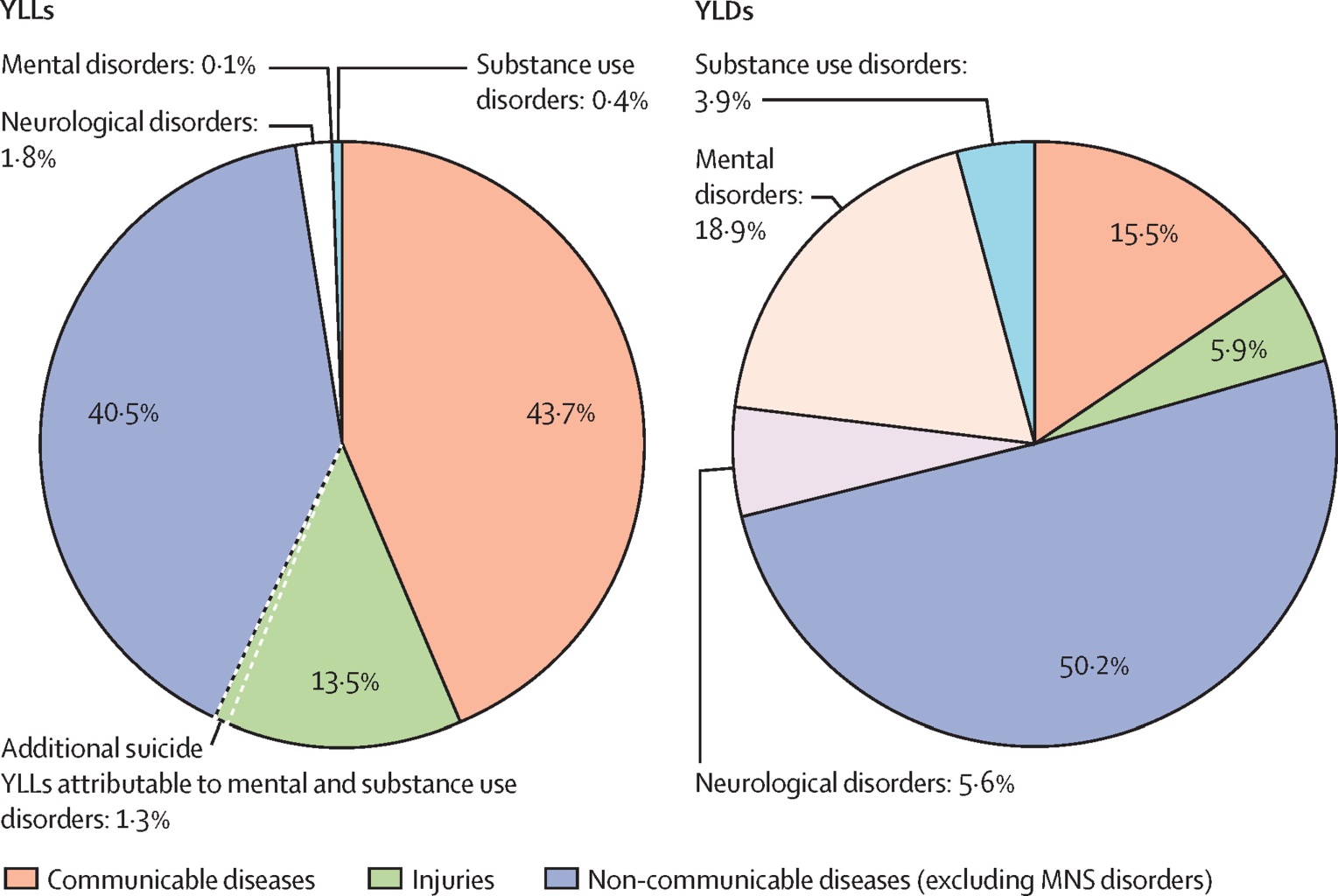 Patel, V, Chisholm, D, Parikh, R., Charlson, F., Degenhardt, L Dua, D., Ferrari, A., Hyman, S., Laxminarayan, R., Levin, C., Lund, C., Medina Mora, ME., and other on behalf of the DCP MNS Author Group, Published online October 8, 2015 http://dx.doi.org/10.1016/S0140-6736(15)00390-6
The Lancet DOI: (10.1016/S0140-6736(15)00390-6)
[Speaker Notes: Proportion of global YLDs and YLLs attributable to mental, neurological, and substance use disorders, 2010

YLLs=years lost to premature mortality. YLDs=years lived with disability. In GBD 2010 injuries included deaths and YLLs due to suicide. Mental and substance use disorders explained 22·5 million suicide YLLs, equivalent to 62·1% of suicide YLLs or 1·3% of total all cause YLLs.6 Source: Whiteford et al (2015)7 and http://vizhub.healthdata.org/gbd-compare/]
Días vividos sin salud / muerte prematura
Su carga se debe a los muchos días que la población vive sin salud.
Tienen un inicio temprano, 50% de las enfermedades hacen su aparición antes de los 27 años
Son enfermedades crónicas que pueden controlarse
Participan poco en la carga de enfermedad por muerte prematura
El suicidio está aumentando, especialmente entre los jóvenes pero no se contabiliza
Esta causa de muerte a pesar de que su mayor predictor (90%) es un trastorno mental, no se ha contabilizado en el capítulo de enfermedad mental
Y porque las personas con trastornos graves mueren prematuramente
Medidas individuales y poblacionales
Walker et al, 2014
Sobre mortalidad en pacientes con enfermedad mental grave
Mortalidad 10-15 años de mortalidad prematura, el doble en países en vías de desarrollo
Dinamarca
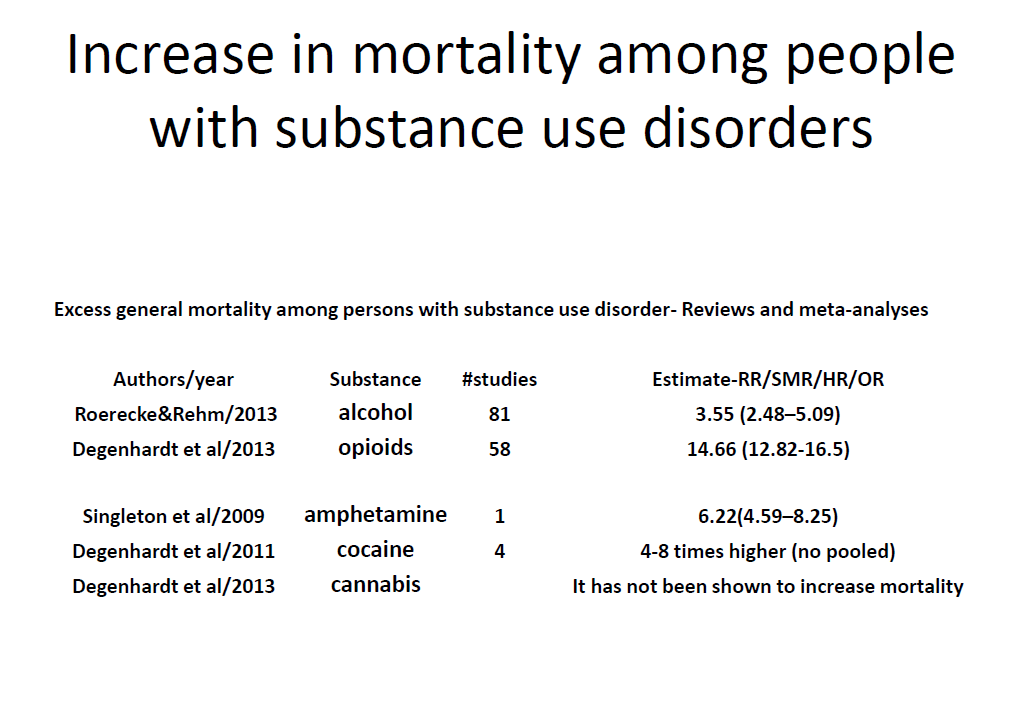 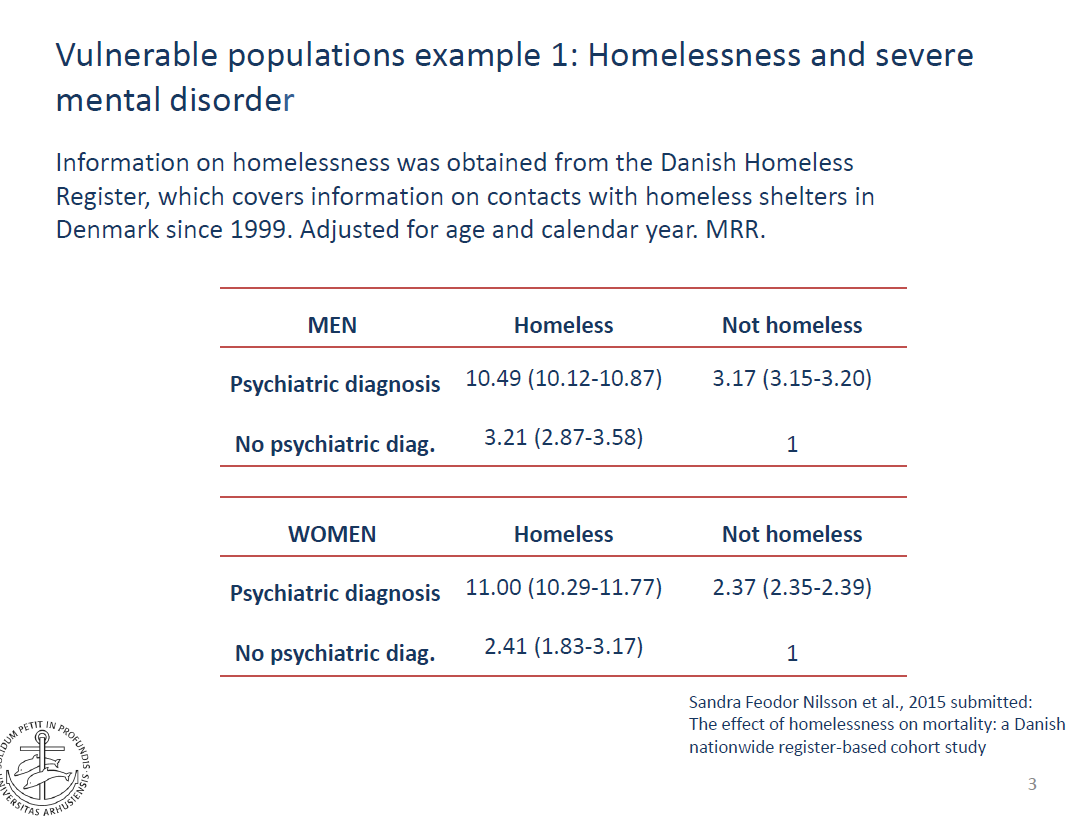 Riegos asociados con estilos de vida y trastornos mentales graves
Fumar (4-60% de los enfermos mentales graves fuman), abuso de alcohol y drogas
Inactividad física, malos hábitos alimenticios obesidad + efectos secundarios a los medicamentos – síndrome metabólico
Accidentes, violencia, autolesiones, conductas suicidas
Menos probabilidad de ser evaluados y recibir tratamiento, dificultades de comunicación
Metas sustentables para 2030 (SDGs)
Aspiran a un enfoque centrado en los derechos humanos para asegurar la salud y bienestar de toda la población
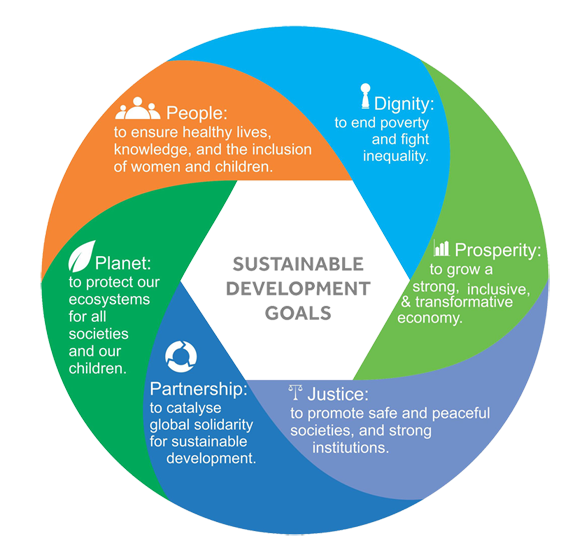 Reducir una tercera parte de muertes prematuras – promover SM y bienestar 
Prevención y tratamiento de abuso de sustancias
Lograr cobertura universal de salud
Paquetes de intervenciones
Nutrición
Prevención y atención de la violencia
Prevención de accidentes
Prevención y atención por abuso de sustancias
Capacitación mhGAP
Reducción del estigma 
Promover uso de servicios
Servicios comunitarios
Paquetes de atención
Guías de atención
Modelos para primer nivel
Desinstitucionalización
Servicios para riesgos de salud – síndrome metabólico
Desinstitucionalización de pacientes
Los Hospitales Psiquiátricos en el país  cuentan con unidades asilares en las que habitan personas con enfermedades crónicas y deterioro cognitivo grave.  
Los enfermos con afecciones crónicas que tienen necesidad de estancias hospitalarias de mediana estancia están en riesgo de abandono y se han recibido quejas de violaciones de sus derechos humanos, 
Es necesario financiar un programa de desinstitucionalización de estas antiguas instalaciones
Preparar la salida del paciente desde el inicio del internamiento, 
Fortalecer los programas de rehabilitación en hospitales de pacientes agudos y crónicos, 
Establecer  hospitales de día, villas de transición, casas de medio camino y hogares protegidos.
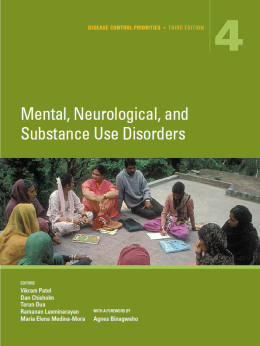 GBD cause-specific vs natural history excess deaths, 2010
13
[Speaker Notes: Estimates of excess deaths include deaths from both causal and non-causal origins. CRA have also highlighted mental and substance use disorders as significant risk factors for some premature deaths; for example around 60% of suicide deaths can be re-attributed to mental and substance use disorders, elevating them from the fifth to third leading cause of burden of disease.]
Gracias por su atención
Centro de Información en Salud Mental y Adicciones
cisma@imp.edu.mx
www.inprfm.org.mx
UNIDAD DE ENCUESTAS
http://www.uade.inpsiquiatria.edu.mx/
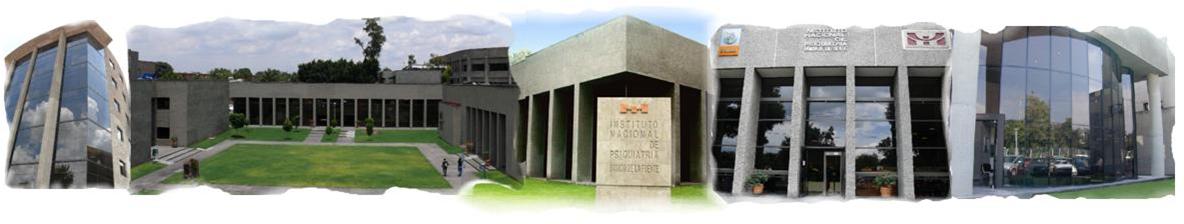